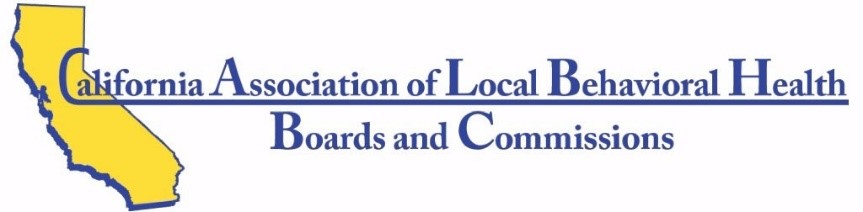 CommunityEngagementEnsuring Community & Professional InvolvementAt All Stages of the Local Planning Process
The CA Association of Local Behavioral Health Boards & Commissions (CALBHB/C) supports
the work of California’s 59 local mental/behavioral health boards/commissions. www.calbhbc.org
Topics
2
Planning Requirements of the Behavioral Health Agency

Tools & Best Practices for:	
Review
Recommendations

Listening Sessions: A tool for engagement & research
Planning Requirements
of the Behavioral Health Agency
3
Cultural Competence Plans
Requirements

Performance Improvement Plans (PIPs)
County EQRO Report “PIP Summaries”

MHSA* Community Program Planning (CPP) 
Requirements: CPP (One-Page) 


* MHSA: “Mental Health Services Act”  www.calbhbc.org/mhsa-plans--updates
Cultural Competence Plans 
Local Agency Staff Requirements
4
Cultural Competence Plans and annual updates are required. 

Website Posting is required on the county website – https://dmh.lacounty.gov/ccu/   

Criteria – Plans are required to address the following:
Commitment to cultural competence
Updated assessment of service needs
Strategies and efforts for reducing racial, ethnic, cultural, and linguistic mental health disparities
Client/family member/community committee: integration of the committee within the county mental health system  (Often called the “Cultural Competence Committee”)
Culturally competent training activities
County's commitment to growing a Multicultural workforce: hiring and retaining culturally and linguistically competent staff
Language capacity
Adaptation of services 

Los Angeles County 2022 Cultural Competence Plan Update (460 Pages)
Performance Improvement Plan (PIP)
Local Agency Staff Requirements
5
Performance Improvement Plans (PIPs) focus on specific administrative or clinical performance in order to improve access to and quality of Medi-Cal services:

Specialty Mental Health Services (SMHS) PIP
County & Statewide Reports: 
www.caleqro.com/mh-eqro     2022-23 L.A. County Report
MHSA Community Program Planning (CPP): 
DEFINITION
6
CPP is a component of the Mental Health Services Act. It is a state-mandated PARTICIPATORY process, requiring community collaboration to:
Assess current capacity
Define populations to be served
Strategize: Determine strategies to provide effective programs that are:
Culturally Relevant
Client and Family Driven
Wellness, Recovery and Resilience-focused
Integrated: Provide an Integrated Service Experience for Clients & Families
MHSA Community Program Planning (CPP): 
FUNDING
7
Community Services and Supports (CSS) – 76% of Funding
Community Program Planning (CPP) - up to 5% of Funding
Capital Facilities & Technological Needs (CFTN)
Workforce Education and Training (WET)
Prevention & Early Intervention (PEI)  - 19% of Funding
Innovations (INN) (5 years for INN for small counties) – 5% of Funding

More info at: www.calbhbc.org/mhsa-plans--updates
MHSA Community Program Planning (CPP): 
PARTICIPANTS
8
CPP requires the following participants:
Stakeholders (listed on next slide)
Underserved Participants
Demographic Diversity
Geographic Location
Age
Gender
Race/Ethnicity
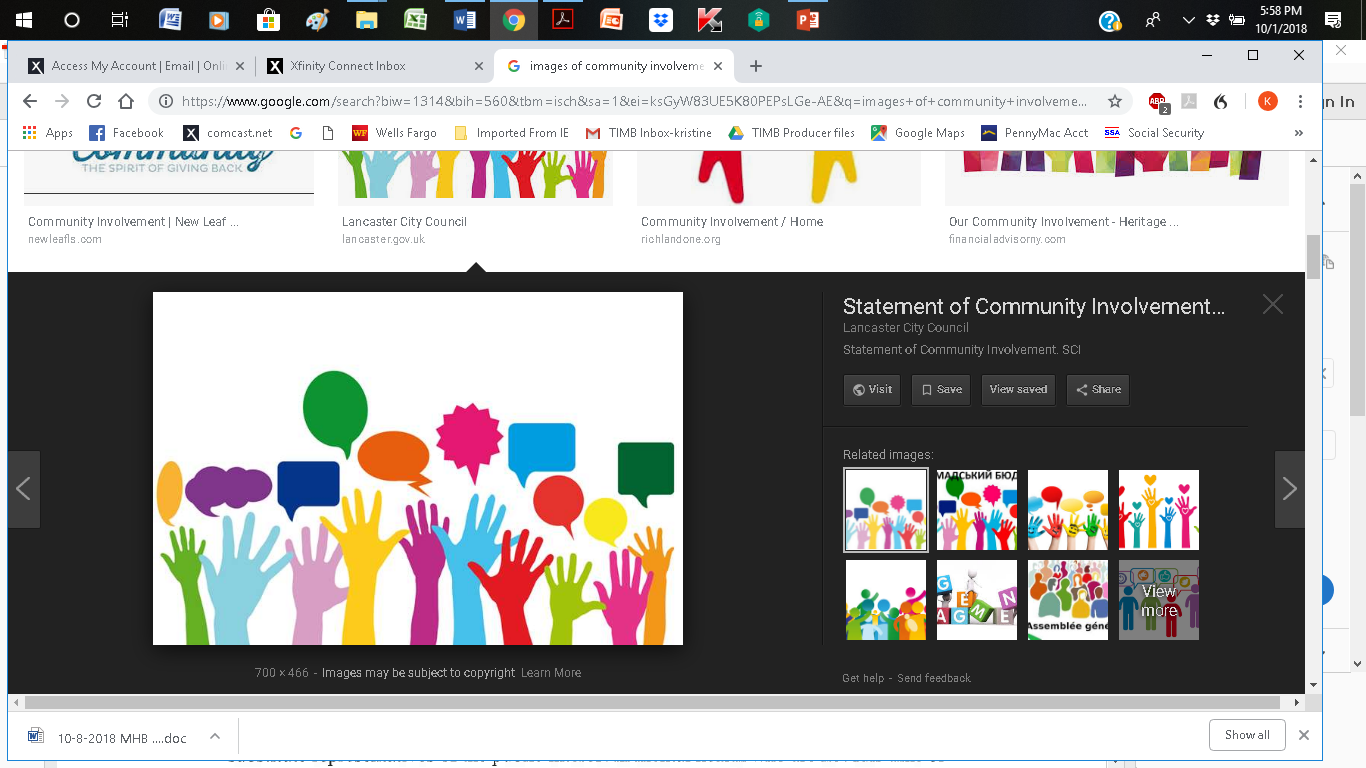 MHSA Community Program Planning: 
STAKEHOLDERS
9
3-Year Plans and Updates shall be developed with local stakeholders, including:
Adults with Severe Mental Illness
Seniors with Severe Mental Illness
Families of Children, Adults & Seniors with Severe Mental Illness
Providers of Services
Law Enforcement Agencies
Education


Social Services Agencies 
Veterans and Representatives from Veterans Organizations
Providers of Alcohol and Drug Services
Health Care Organizations
Other important interests.
CA WIC 5848 (a)
MHSA Community Program Planning (CPP): 
PROCESS
10
Outreach Example:
Indigenous Wellness Cohort
CPP Process requirements include:
See CPP One-Pager for detail)
Staffing 
Training
Outreach
Local Review
Documentation
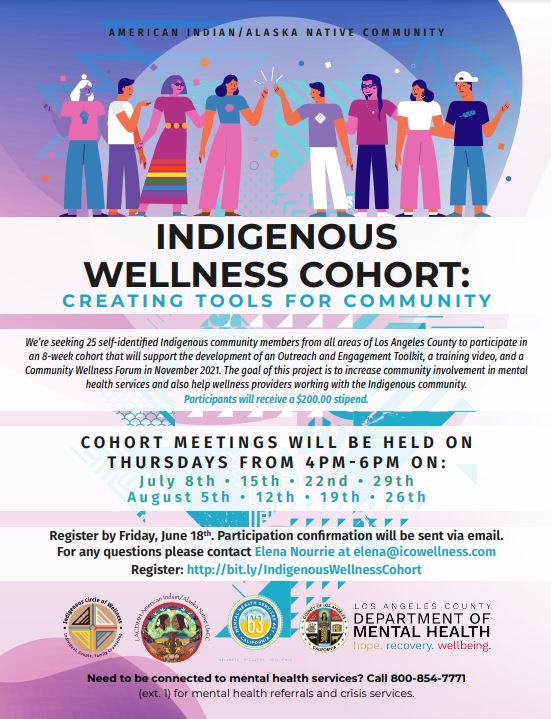 Tools & Best Practices for: 
Review
11
Below are suggested key elements when reviewing mental health offerings:

Accessibility – Are offerings accessible and engaging to the population that you represent? Do they need to be scaled?
Recommended Practices – Do offerings meet the needs of the population that you represent?
Clients and Family Members Treated with Dignity and Respect?
Culturally Responsive/Relevant?
Evidence-Based? (and culturally appropriate) 
Trauma-Informed?
Include Peer Providers?
Community Defined Evidence Practices? (if applicable)
Wellness-Focused?
Sustainability – Are programs sustainable? What gaps/barriers need to be addressed?
Performance – What is the impact of mental health offerings on the population that you represent? Resource: Performance Outcome Data
Tools & Best Practices for: 
Recommendations
12
1) Identify Issues
Meetings, listening sessions, public forums, personal contacts/experience
Presentations (by staff, community advocates, contractors)
Liaisons – Participate with community organizations, cultural groups, religious organizations, neighborhood groups, and other local organizations.
Performance Outcome Data: www.calbhbc.org/performancelos-angeles 
2)  Research
Speakers, Panels and/or Staff Reports that can inform the issue
Co-Chairs and/or workgroup to discuss and draft recommendation
Full Committee/Team/Group discuss and finalize recommendation
3) Advise – Recommend goals and services that meet the diverse needs of your community! Advise the:
Mental Health Commission
Mental Health Department Staff
Listening Sessions
for Engagement and Research
13
“Listening Sessions” are a suggested tool for Mental Health Department staff.

Outreach
Recommended Components
Facilitator Guide
Requested Conduct
Listening Sessions: Outreach
14
A. Engage Leadership: Establish relationships with leaders of organizations (examples: Hispanic Chamber of Commerce, Tribal Organization, Older Adult Community Center, Hmong Community Group, LGBTQ+ Group, Religious Institution). Request an individual meeting with leaders (request 1/2 hour meeting) to learn how they became involved with the organization, and what they care about related to mental/behavioral health.
B. Listening Sessions - Collaborate with organizational leadership to facilitate “Listening Sessions” with their membership, staff and the people they serve.
	 See “Recommended Components” & “Facilitator Guide” on the following slides.
C. Increase Effective Offerings
Incorporate “Listening Session” comments into planning efforts
Maintain relationships to increase and sustain collaboration and engagement
Listening Sessions: Recommended Components
15
Facilitators – Review “Facilitator Guide” and “Conduct” in advance with facilitators (facilitators can be mental/behavioral health agency staff, or individuals from the community organization)
Room(s) that can accommodate small group conversation(s) (ideally no more than 6 people per conversation group).  
Opening remarks from Organizational Leadership & Mental/Behavioral Health Staff, that includes 
Description of objectives, such as: To learn people’s personal experience (“stories”) related to mental/behavioral health, including issues/gaps/barriers and successes in order to identify ways to increase effective mental/behavioral health offerings to the community, including community practices known to the particular group to be beneficial to mental wellness.
Explain “Listening Session” Format: Explain that we will break down into small groups of 6 people for ½ hour listening sessions.  Each group will have a facilitator (facilitator could be behavioral health staff or individuals from the community organization)
4) Closing Remarks - Reconvene everyone for closing remarks from Organizational Leadership and Mental/Behavioral Health Staff.
Listening Sessions: Facilitator Guide
16
Facilitator Guide

Group(s) of 6 people or less (seated in circle if possible). One facilitator per group.
Everyone should have a chance to speak (5 minutes/person)
Ask people to “Listen”, and not react to each other (Review “Conduct” Slide 17)
Explain that we are looking especially for “Stories” around issues or successes. Stories have a beginning, a middle and an end.
Ask for permission to interrupt (to redirect, clarify, or allow next person to speak.)
Take notes and/or ask someone in the group to also take notes. People are also welcome to write their experiences on the colored paper provided (Sample Form (Word), (PDF) on slide 18)
Listening Sessions: Requested Conduct
17
Focus on Listening to each person – Not Reacting
 One person speaks at a time – No side bars
 Focus on Personal Experience (“Story”)
 Keep Comments Short if possible – Do not monopolize.
 Silence Cell Phones (if possible)
 Person-First Language
18
Listening Session
Regarding Mental Health Issues/Feedback
(e.g. Crisis Services, Housing, Employment, Children, Older Adults)
 
Gaps: Do you have a story regarding issues affecting you, your family or your community?
_____________________________________________________________
_____________________________________________________________
_____________________________________________________________ 
_____________________________________________________________
Successes: Do you have a story regarding the successful impact of a mental health program? 
_____________________________________________________________ __________________________________________________________________________________________________________________________
 
Name (Optional)________________________________
Thank you!
19
Community and professional involvement throughout the planning process is key to increasing and sustaining successful services.  

You are experts in your own experience, 
and that expertise is welcome and needed. 

Thank you for helping to increase mental wellness!
Resources
20
Cultural Issues www.calbhbc.org/cultural-issues

Issue Pages (35+)
www.calbhbc.org/newsissues 

Mental Health Services Act
www.calbhbc.org/mhsa-plans--updates 

Performance
www.calbhbc.org/performance 

Trainings
www.calbhbc.org/training
CA Association of Local Behavioral Health Boards & Commissions   www.calbhbc.org